Ajax-based Report Pages as Incrementally RenderedViews (Sigmod 2010)
By
Anjali Singhal (10305919)
Manisha Naik Gaonkar (10305302)
Pure Server-Side Application
In this when a user action leads to an http request to a server and server responds back.
Low-level code addressing frictions
	of the web application architectures
pre-2005: Pure server-side programming
    Plumbing code addressing language heterogeneities

post-2005: Ajax (also Flash, Silverlight)
    Data coordination code between Ajax page
	 and server state (main memory + database)
3
Pre-2005: Pure server-side programming: Tedious code to integrate across three languages and computation hosts
Code with JDBC/SQL calls to combine database and server state
Code to combine database and server state into HTML
HTML
DOM
Browser
Server
Action
Page Computation
Request
Parameters
Java
Java
INSERT INTO reviews …
SELECT *
FROM   proposals…
SELECT * 
FROM   reviews …
Session
Objects
Database
4
Pure Server-Side Programming
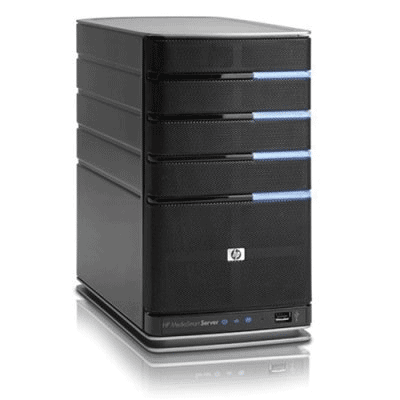 http request
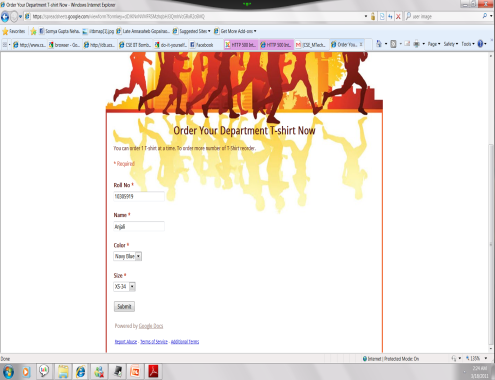 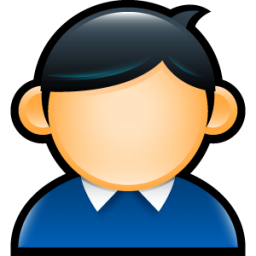 Browser blanks out
Server processing
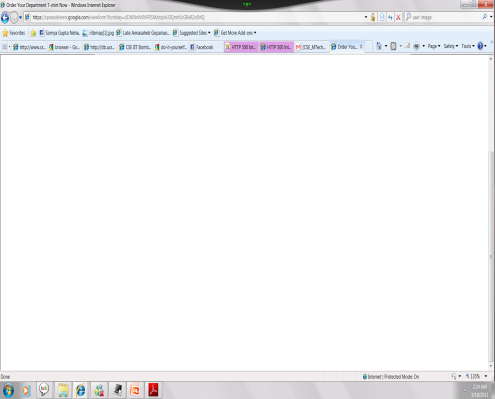 User waiting
Continued..
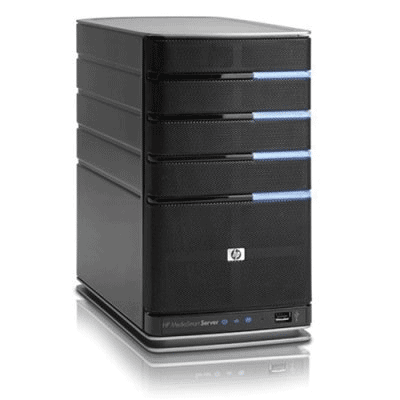 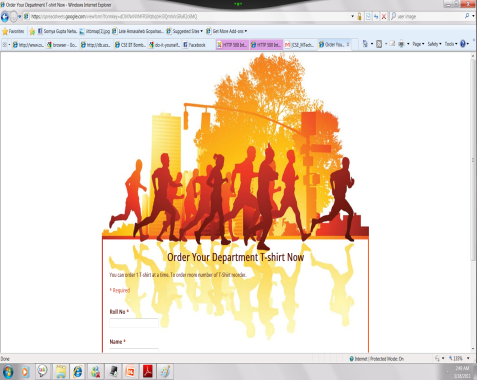 results
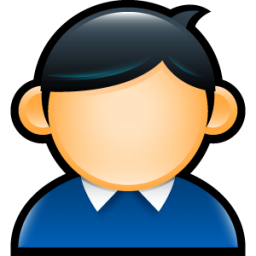 Cursor & scroll position lost
AJAX(Asynchronous Javascript and XML)
It is a conglomerate of technologies and programming techniques for highly interactive web pages (Web 2.0)
Its programming model for producing web pages differs from Web 1.0 (purely sever side)
Relies on browser-side Javascript code and extensive use of Ajax library components (maps, calendars, etc)
2005: Enter Ajax:	A desktop feel to cloud-based applications
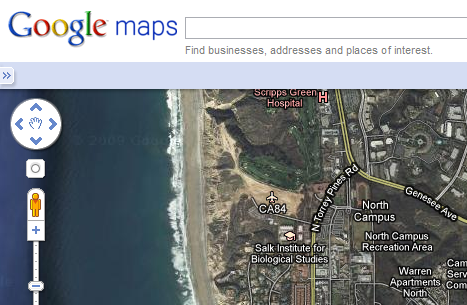 Asynchronous partial update of the page

Fancy JavaScript/Ajax componentsmaps, calendars, tabbed windows
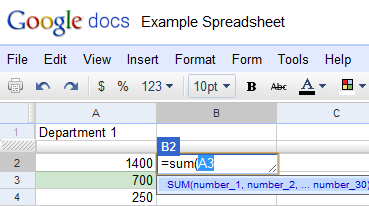 8
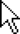 AJAX
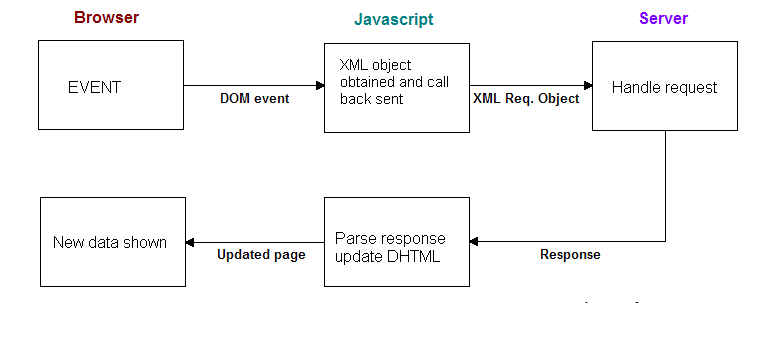 AJAX Advantage
Partial Update Speed

Continuous action on browser

Javascript and AJAX libraries
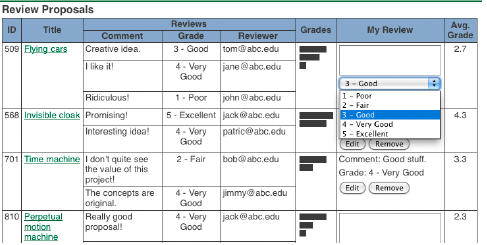 Ajax: Mundane data coordination betweenpage state and server state (app server + database)
JavaScript
Components
JavaScript components have different programmatic interfaces
JavaScript/Java code 
tuned to incrementally update HTML DOM & JavaScript components
HTML
DOM
JavaScript/Java code reflects page data & request parameters to the server
JavaScript
collect_args();
response_handler = function(){ 
  partial_renderer();        }
send_request();
Diffs
Browser
Application Server
Action
Page Computation
Request
Parameters
Java
Java
SELECT *
FROM   proposals…
SELECT * 
FROM   reviews …
INSERT INTO reviews …
Session
Objects
Database Server
Database
12
For each action, yet another incremental page computation code and partial renderer
Pure Server-side Model
Ajax Model
Partial update requires different logic and imperative programming for each user action
Partial Renderer 1
Partial Renderer 2
Partial Renderer 3
Browser
Application Server
Action 1
Page Computation
Page Computation 1
Action 1
INSERT …
INSERT …
Action 2
Action 2
Page Computation 2
UPDATE …
UPDATE …
Action 3
Page Computation 3
Action 3
DELETE …
DELETE …
13
AJAX Challenges
It leads to following programming challenges:

Developer has to program custom logic for each action that partially updates the page.

Developing AJAX pages requires distributed programming between browser and server, involves multiple languages and data models.
AJAX Challenges
The developer of AJAX also needs to understand DOM and component interfaces to write the code to refresh them.
FORWARD Framework
It simplifies the programming of data driven application pages by treating them as rendered views.
Its data  is declared by developer using syntactical minor extension of SQL.
Rendering is delivered in page units.
These units maps to views by API.
It relieves the AJAX developer from having to write mundane data synchronization code.
Page
Has page data tree
Visual layer ( mapping of page unit tree to page data tree and includes javascript components )
Page data tree is populated by SQL statement, page query.
SQL is extended with SELECT clause nesting and variability of schemas.
FORWARD Contribution
Combination of page data tree and page unit tree enables developer to avoid multiple language programming.
We choose SQL because:
It has much larger programmer audience
Smaller feature set
FORWARD developer specifies unit state using page data tree (in terms of SQL) and thus avoids hassle of programming AJAX & Javascript components
FORWARD achieves performance & interface quality problems such as :
Instead of literally creating page data tree, unit tree and Javascript page from scratch, FORWARD incrementally recomputes them using their prior versions.

Enables the use of massive Javascript component libraries as page units into FORWARD’s framework
FORWARD Architecture
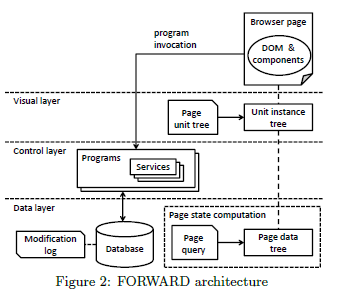 Data Layer
Captures page state at logical level with minimal extension of SQL’s data model with features that will facilitate mapping to the page’s data from unit tree.
Data tree has both sets and lists to indicate if the ordering of tuples matters.
Also has nested relations.
Heterogeneous schema
Page data tree
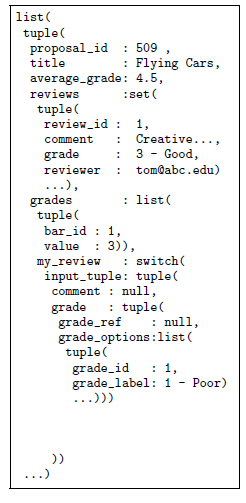 Page schema
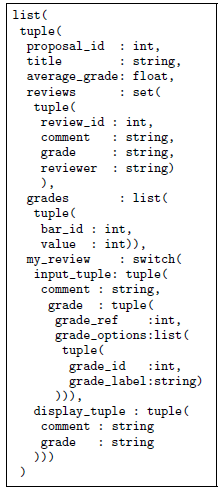 Continued..
Each data node is mapped to schema and it may be 1 of the following:
Atomic value
A tuple
A collection
A switch value
A null value
Page query
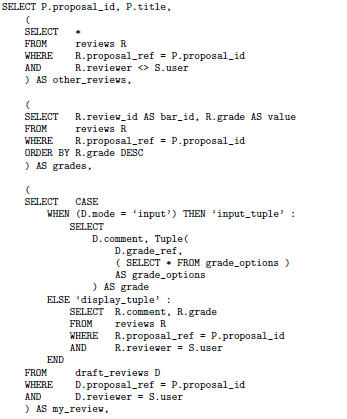 Page query
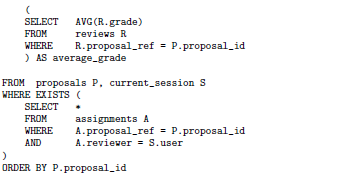 Visual Layer
Units capture logical structure of page and enable incorporation of components from javascript libraries.
Each page has a unit tree and each instance of a page has a corresponding unit instance tree.
Each unit has unit schema and mapping from unit schema attributes to nodes in page schema tree.
Provides a textual template syntax for configuring a unit tree.
Page unit tree
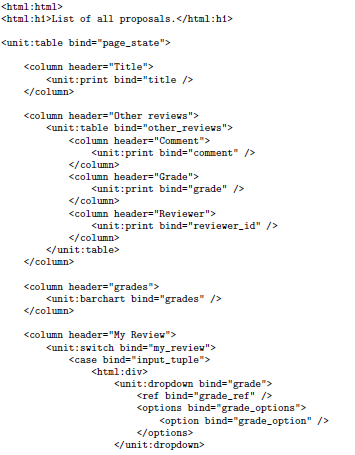 Page unit tree
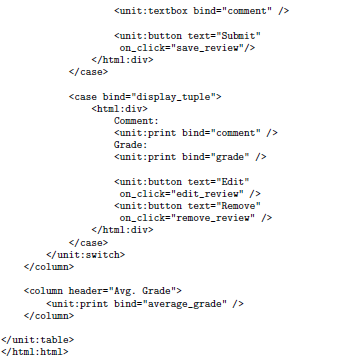 Continued..
Each XML element encloses a unit configuration and contains:
XML elements for unit schema attributes
Nested unit configurations for children units
Template also allows HTML elements hence we can configure all visual aspects of a page
Bind attribute maps unit schema attributes to schema nodes.
Program invocation
It has access to
Data from text boxes and dropdowns
SQL database
Then issues UPDATE,DELETE & INSERT commands on database and are captured by modification log
After program invocation, the page is incrementally refreshed in an efficient manner.
Continued..
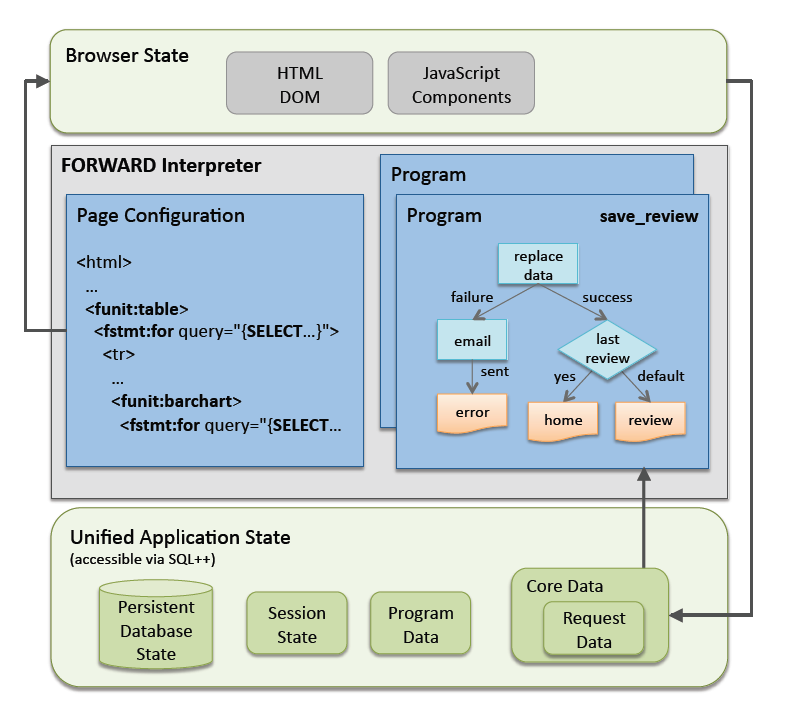 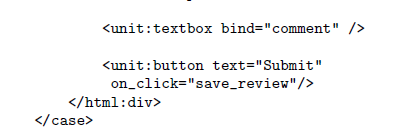 INCREMENTAL  PAGE  REFRESH
Strawman Approach:

Uses Ajax  to avoid blanking out

During refresh, makes asynchronous XHR JavaScript call that fetches the new page in its entirety

Response Handler  replaces the old page DOM with the new one.

Browser needs to re-render the entire page.

Loss of focus, cursor position and data entered.
[Speaker Notes: Pure server side suffer from long refresh time, browser blanking out. Ajax  solves these problems but complicates web programming]
FORWARD
combines the best of both Ajax model and the pure server-side model

Like pure server side model developers need not specify any extra update logic.

Preservation of focus, scroll, cursor positions and form data.

Automates the incremental page refresh in both the data layer and the visual layer.
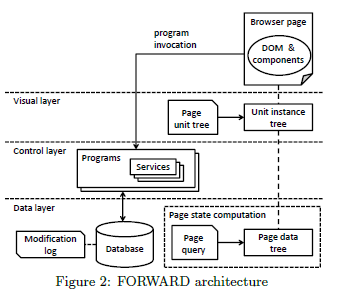 Page  state computation  module
[Speaker Notes: At design time PSC decomposes nested page schema into flat relational views]
PSC
treats the page data tree as a view.

Uses modification log and the database for incremental maintenance

Design time: Decomposes the nested page schema into flat relational views and rewrites the page query into standalone SQL  queries that define the flat views.

Run time: Old page data tree transformed to instances of  the flat relational views.
Contd..
Uses Relational Incremental View Maintenance Algorithm(RIVM)  on flat views.

RIVM in PSC –built on top of an off the shelf relational database.

All modifications in modification log.

Diff d2-d1 encoded as series of data modification commands(insert, remove and update).
Remove(t), update(t,N), inserts(r,N), insertl(r,N,t0)
PSC benefits
Non-modification

Page state self sufficiency(fast computation)

Incremental maintenance
Incremental Maintenance
Consider  V = q(R1,R2,…..,Rn) Where
			V ---- materialized SQL view
			q  ---- SQL query
			R1,R2,……Rn ---- base tables 

PSC models data changes as differential tables.

For Ri , differential tables are ∆+Ri (tuples inserted into Ri  ) and   Δ-Ri ( tuples deleted from Ri   ) 
	Ex. V is join of R1 and R2
	There is insert in R1 ie ∆+R1 not empty
	Then  V=V U (∆+R1 join R2)

Tuple update   -  	insertion + deletion
Incremental Maintenance
RIVM runs two queries qΔ+ and qΔ- over {R1,…..Rn, Δ+R1,…,Δ+Rn, Δ-R1,…,Δ-Rn} to produce Δ+V and Δ-V resp.

PSC uses deferred view maintenance.

Page view maintenance can be deferred for a user until the user requests for the page again.
Reduction of nested queries
PSC transforms nested page schema into flat relational viewsT1 , ......, Tn  and page query into SQL queries q1,….., qn such that each Ti is defined by qi .

Outermost collection of Page schema is represented as a new relation(s1).
Each subquery in the SELECT clause mapped to a new relation.
Each case sub-query in CASE WHEN  conditional statements  mapped to a new relation.
Contd…
4.	If Pa is parent (sub)query of pb, then expand Sb to contain the foreign key attributes referencing tuples in Sa and call Sa parent of Sb.
5.	Primary key of Si= foreign key to its parent relation + primary key attributes of Si
Incremetal Maintenance
PSC modifes Si to get flat view Ti and creates pi from qi
Each Ti will have Si ’s schema and also attributes referred by any descendent of pi
qi is modified from pi by adding Ti as additional input table in pi’s where clause where pj is parent of pi 
Original references to pj are then changed to joined attributes from Tj
PSC traverses qi from top down to incrementally maintain each Ti
Using RIVM PSC runs Δ+T1 and Δ-T1  for top level view T1.
Ex.
Suppose there exists a form which displays the course info , the roll no and grade of students enrolled for that course and also the average grade for the course.

Course Grades
Ex. Contd.
Corresponding page data tree
List(
	tuple(
		Course_id	:  CS632,
		Course_name:  Advanced Database Systems ,
		students_enrolled:list(
			tuple(
				roll_no:  10305001,
				grade	:   10
			         ),
			 tuple(
				roll_no:  10305021,
				grade	:   9
			         )
			….     ),
		avg_grade	:  9
		 ))
Ex. Contd.
Include Foreign keys from parent sub query
Page Query:

	SELECT  C.course_id, C.course_name
	(	SELECT S.roll_no, S.grade 
		FROM students_enrolled S
		WHERE 			S.course_id=C.course_id
		ORDER BY  S.roll_no
	) as students_enrolled ,
	(	SELECT AVG(S.grade)
	 	 FROM students_enrolled S
		 WHERE 		S.course_id=C.course_id
	) as Avg_grade
	FROM courses C
	ORDER BY C.course_id
Relation 1 

SELECT  C.course_id, C.course_name
FROM courses C
ORDER BY C.course_id 

Relation 2

SELECT S.roll_no, S.grade 
FROM students_enrolled S 
WHERE 	
S.course_id=C.course_id
ORDER BY  S.roll_no
 Relation 3

SELECT AVG(S.grade) 
FROM students_enrolled  S	
WHERE 
S.course_id=C.course_id
      Group by C.course_id
CREATE VIEW T1_courses AS
,T1_courses
CREATE VIEW T2_students AS
, C.course_id
, T1_courses
,T1_courses
,T1_courses
,T1_courses
CREATE VIEW T3_avg_grade  AS
, C.course_id
,T1_courses
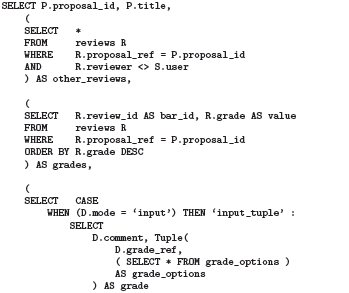 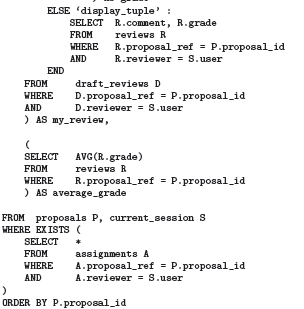 Relations in the view
CREATE VIEW T1_proposals AS
Outer Relation

SELECT  P.proposal_id, P.title
	FROM  Proposals P,current_session S
	WHERE EXISTS(
		SELECT  *
		FROM assignments A
		 WHERE  A.proposal_ref=P.proposal_id
 		 AND  A.reviewer=S.user
	)
    ORDER BY  P.proposal_id
,S.user
SELECT  R.comment,R.grade,R.review_id
	FROM  Reviews R
	WHERE  R.proposal_ref=P.proposal_id
    AND  R.reviewer <> S.user

SELECT  R.review_id  AS bar_id, R.grade AS value
	FROM  Reviews R
	WHERE  R.proposal_ref=P.proposal_id
    ORDER BY R.grade DESC
CREATE VIEW T2_other_reviews AS
,T1.proposal_id
,T1_proposals t1
T1
T1
SELECT  R.comment, R.grade
	FROM Reviews R
	WHERE R.proposal_ref=
	P.proposal_id
	AND R.reviewer = S.user


SELECT  AVG(R.grade)
	FROM Reviews r
	WHERE R.proposal_ref=
	P .proposal_id
	GROUP BY P.proposal_id
CREATE VIEW T3_average_grade  AS
,T1.proposal_id
T1_proposals T1
T1
T1
Example: reviews proposals page
Update  grade and comment of review #2 of proposal 509

Modification log will include
Update comment & rating of (509,#2) tuple in the reviews table.
Ex. Contd..
b)	An insertion of new review #4 for proposal 509.

c) An update of a review of another proposal 456.

d) An insertion of a recommendation on another page
Ex. Contd..
Given above modification PSC determines

Change (c) and (d) does not affect reviews(Non-modification).

Case (a) and (c ) corresponds to self sufficiency or incremental case.
Ex. Contd…
No change in proposals or current_session No change in T1 No change in Δ+T1 and Δ-T1.

Change  (c)  non-empty  Δ+Rreviews
	As new review#4 for proposal 509 is inserted into the Reviews table.

RIVM computes Δ+T2 by joining  Δ+Rreviews  and T1 followed by selection.(All the new reviews inserted for the corresponding proposal)
Lists and reordering
PSC supports ordered lists. 

For view maintenance, can embed order information as data inside order specifying attributes.
ex: {(1,tom),(2,ken)}

ORDER BY operator is handled by statically marking the order by attributes as the order specifying attributes.
Updating page data tree
After computing Δ+Ti and Δ-Ti for each Ti , Diff d2-d1 is computed as a series of data modification commands  and then applied to d1 to obtain d2,new page data tree.
Changes to each Ti are applied in top-down order.
Easy to navigate the data tree to locate targets of each change in Δ+Ti and Δ-Ti .
Relation in data tree can be a list or set.
For a list ,tuples from Δ+Ti need to be translated into list version insert commands ,which requires adjacent tuples to be specified.
Contd…
Consider same example of students enrolled for  a particular course.
Suppose a new student and its grade gets inserted.
T1 is the top level view defined over courses and thus Δ+T1 will be empty.
Δ+R students _enrolled will include the new tuple inserted say (10305098,8).
Δ+T2 is computed by joining Δ+R students _enrolled   and T1.
Diff d2-d1 will include the insert(CS632,(10305098,8) ,(105021,8))
This is then applied to d1 to obtain d2,which will place this tuple adjacent to 105021 tuple.
Incremental maintenance of the visual layer
IMVL (Incremental Maintenance Visual  Layer) refreshes the page through unit instances which translates data layer differences into updates of DOM elements and javascript components.

Browser page state can be divided into fragments where each fragment corresponds to rendering of a unit instance.
Incremental maintenance of unit instance tree
Each unit instance maintains pointers to its underlying DOM elements and JavaScript components.

From data layer difference ,IMVL uses the unit tree to produce unit instance differences.

Each insert command spanning multiple units will be fragmented into insert commands for the respective unit instances.(same for delete)

Unit instance differences are incrementally rendered.
Mediating between unit differences and JavaScript components
Consider the no of possible combinations  for  a unit instance difference
Any of the unit schema’s attributes can be the root of the data difference
Data diff can be encoded as any of the three insert , update or delete commands  

For each (attribute, command) pair, a unit can be associated with a renderer.
Ex. (barchart id, update)

Given a unit difference ,if the most specific renderer for the (attribute , command)pair  is not implemented framework will try to simulate it on a best effort basis with other available renderers.
Implementation and Evaluation
Implemented as a Java Servlet running in a Jetty servlet container.
PostgreSQL relational database
Database stores 20,000 proposals,each proposal has 6 reviews ,page displays 20 proposals and reviewer submits revision to his review for one displayed proposal.
Only 2 other db modifications, since last refresh
Review update(by other reviewer) for same proposal
Review update for a proposal not displayed on the current page
Measurements on Intel Core 2 Quad 2.7 Ghz desktop running Windows Vista 64-bit.
Server runs under Java VM 1.6 under server mode
Firefox 3.5 browser
Implementation and Evaluation
Conclusions
Assumption: data driven page

Pages treated  as incrementally rendered views

Increases productivity  since the pages can be expressed with the combination of SQL and page unit
The FORWARD 
SQL-Based Declarative Framework 
for Ajax Applications
CIDR,2011
Yupeng Fu
Kian Win Ong
Kevin Zhao
YannisPapakonstantinou
Michalis Petropoulos
FORWARD INTERPRETER
Applications run in a continuous program/page cycle.
An HTTP request triggers the FORWARD interpreter to execute a program specification.
Programs reads/writes the applications unified state and invokes services.
Program determines which page will be displayed next
Interpreter  creates new page according to  the respective page configuration.
Page specification specifies programs invoked upon specified user events.
Invocation of program restarts the program/page cycle.
FORWARD Application:Operation
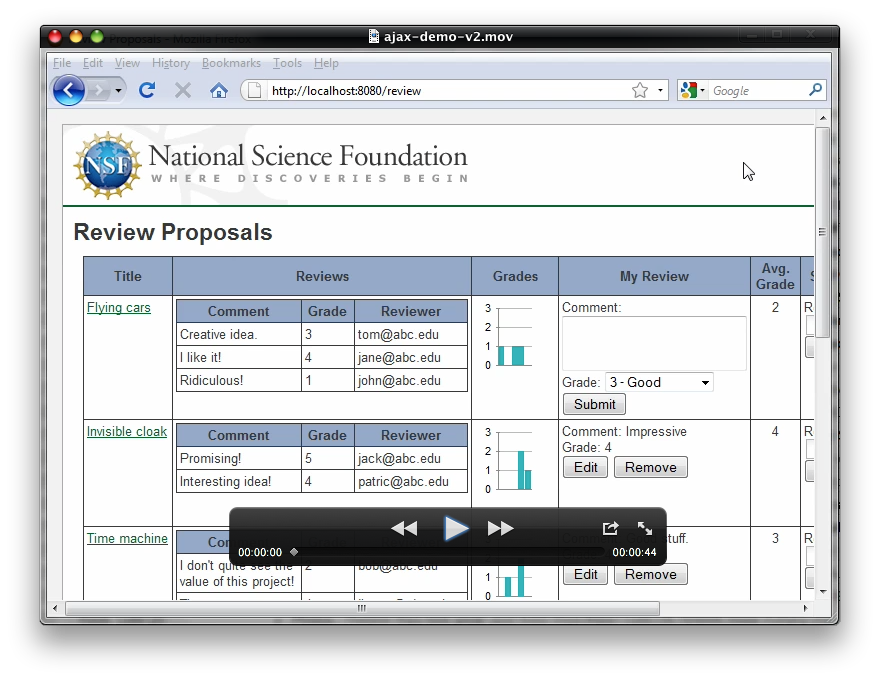 Browser-side FORWARD JavaScript libraries
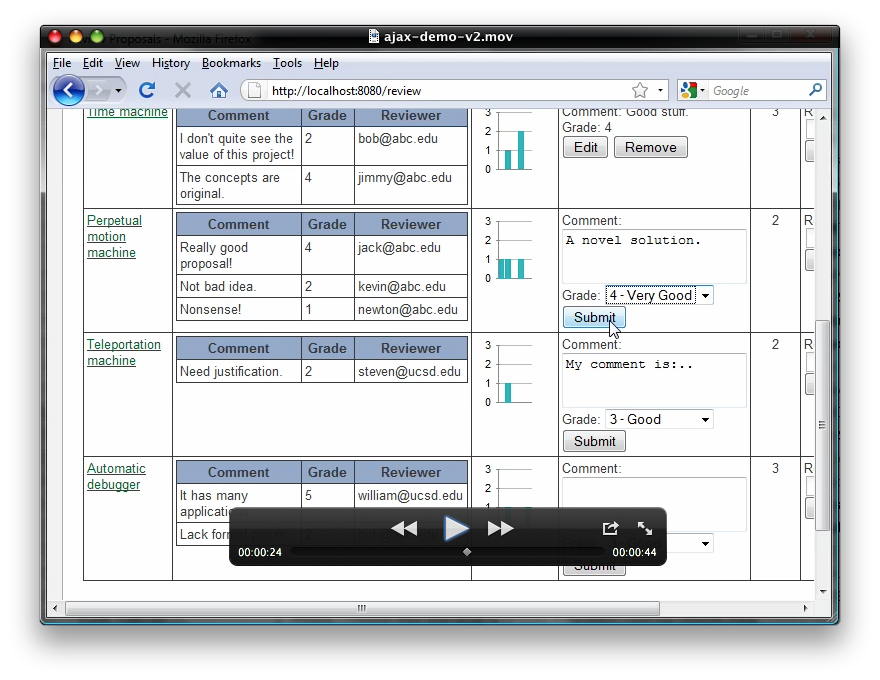 JavaScript
Components
HTML
DOM
FORWARD Applicationnsf_reviewing
FORWARD Interpreter (e.g., http://forward.ucsd.edu )
Action Configuration
Page Configuration
Page Configuration
review
Action Configurationsave_review
Source Configurations & SQL++ Schema Definitions
Unified SQL++ Application State
67
Program configuration
Composition of synchronous services in a acyclic structure with a single starting service

Services input data from the unified application state

Outcome of service invocation
Generates a corresponding service output
Calls a consequent service or the end of the program

Special service called page to instruct interpreter which page to display
FORWARD INTERPRETER
Save Review program configuration
Pages as Rendered SQL++ Views,	with User Input Attributes
Browser-side FORWARD JavaScript libraries
HTML
DOM
JavaScript
Components
FORWARD Interpreter (e.g., http://forward.ucsd.edu )
FORWARD Applicationnsf_reviewing
Action Configuration
Page Configuration
Page Configuration
review
Action Configurationsave_review
Source Configurations & SQL++ Schema Definitions
Unified SQL++ Application State
71
Page configuration
Is an XHTML file with
FORWARD units specified as XML elements and rendered as maps ,calendars  etc( JavaScript components).

SQL++ inline expressions and for and switch statements which are responsible for dynamic data generation.
Actions Access Unified Application State via SQL++
Browser-side FORWARD JavaScript libraries
JavaScript
Components
HTML
DOM
SQL++ includes:
Nesting
Variability
Identity
Ordering
Core page &
request  parameters: Abstraction of relevant part of browser state
FORWARD Interpreter (e.g., http://forward.ucsd.edu )
FORWARD Applicationnsf_reviewing
Action Configuration
Page Configuration
Page Configuration
review
Action Configurationsave_review
Source Configurations & SQL++ Schema Definitions
Unified SQL++ Application State
Core Page
Session
Objects
Action
Outputs
Database
Request Parameters
73
Page Configuration Follows Popular Frameworks:HTML + FORWARD statements & expressions, using SQL++
<fstmt:for query="
  // proposals assigned to 
  // currently logged-in reviewer
SELECT p.id AS pid, p.title
FROMhosted.proposals AS p
WHERE    EXISTS(
    SELECT * 
FROM hosted.assignments AS a
WHEREa.proposal = p.id
AND a.reviewer=  session.user"> 				
<tr>
    ...
<td>{pid}</td>
    ...
</tr>
</fstmt:for>
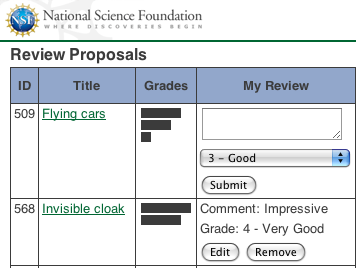 Overall structure reminiscent of  XQuery and SQL/XML
74
Page Configuration: Ajax/JavaScript Components Simply by FORWARD Unit Tags
<fstmt:for query="
    SELECT ...">
<tr>
  ...
<td>
<funit:bar_chart>
<bars>
<fstmt:for query="SELECT …">
<bar>
<id> {gid} </id>
<value>{score} </value>
</bar>
</fstmt:for>
</bars>
</funit:bar_chart>
</td>
  ...
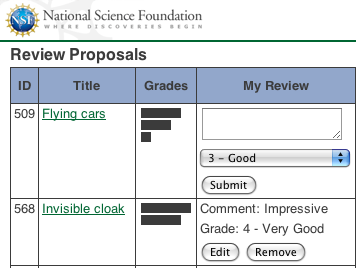 After each action, the FORWARD interpreter automatically  & incrementally updates
HTML and JavaScript components
75
Core Page and Request Parameters:	Mirror of named page data
<fstmt:forname="proposals" query="
SELECT   p.id AS pid, p.title
FROMhosted.proposals AS p
WHERE    ...">
<tr>
...
<funit:editorname="myReview">
    ...
</funit:editor>
    ...
<funit:selectname="myRating">
    ...
</funit:select>
    ...
<funit:button
onclick="save_review"/>
</tr>
</fstmt:for>
Core Page
proposals
Automatically inferred
76
INTERNAL FORWARD ARCHITECTURE
REFERENCES
Ajax-based Report Pages as Incrementally Rendered Views
	Yupeng Fu, Keith Kowalczykowski , Kian Win Ong
	Yannis Papakonstantinou, Kevin Keliang Zhao, SIGMOD,2010
The SQL based  All Declarative FORWARD Web Application Development Framework  
	Yupeng Fu, Kian Win Ong, Yannis Papakonstantinou
	Michalis Petropoulos, CIDR 2011
Do-It-Yourself Database-Driven Web Applications
	Keith Kowalzcykowski, Kian Win Ong, Kevin Keliang Zhao, Alin Deutsch, Yannis Papakonstantinou, Michalis Petropoulos, CIDR 2009